Exercise draft for training cluster/partners
Exercise 1
Split in XX groups
Use Handout 1 (Health Data Analysis and Dissemination Plan):
Read the questions highlighted for your group
Consider the visualization and descriptive analysis
Discuss what the use of such information can be for your work
Fill the column Analysis/use that can be done by sectoral experts (e.g., Clusters)
Write them on the flip chart

5 Minutes
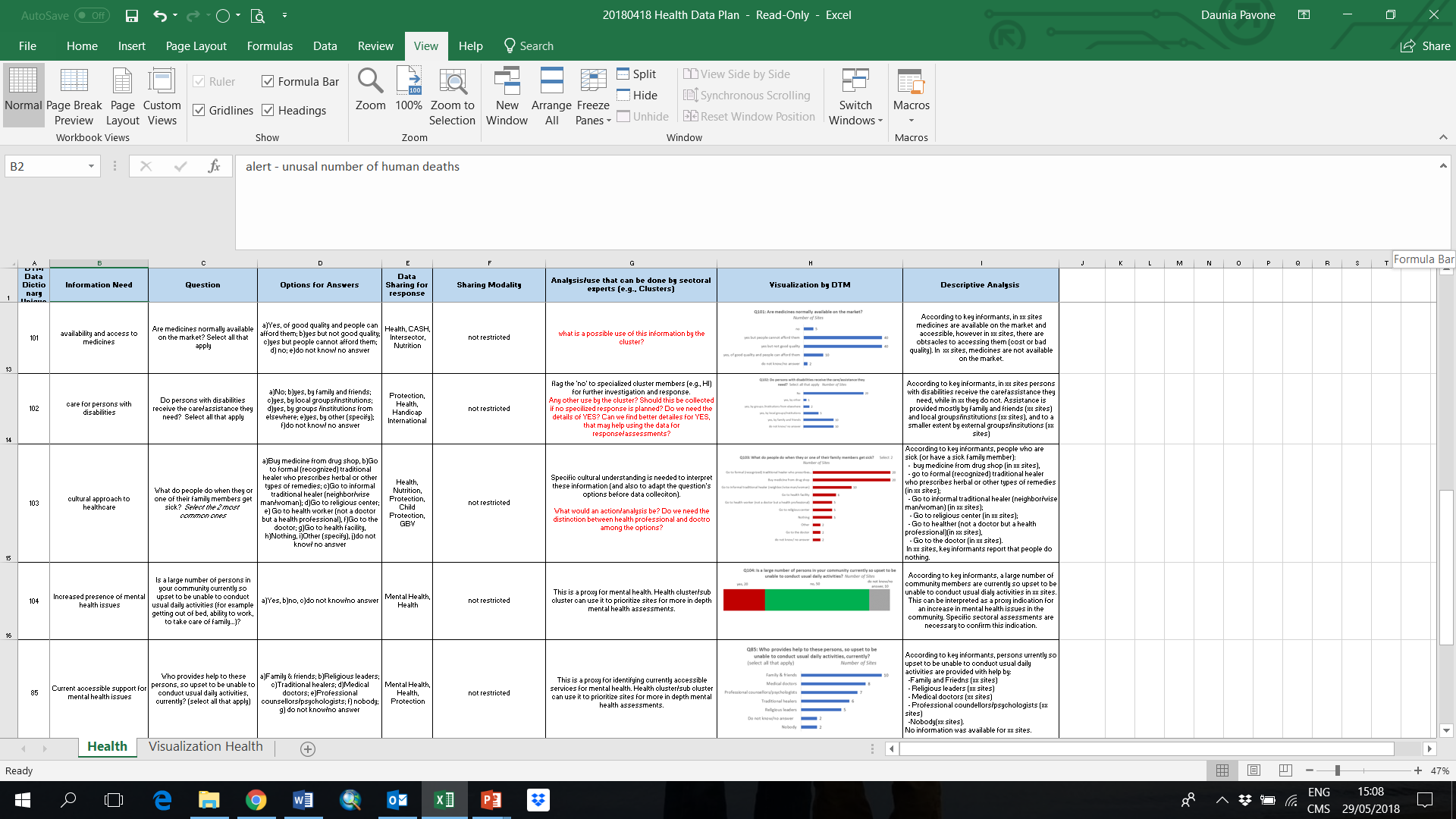 [Speaker Notes: Instructions for facilitator: 
1) Divide the participants in group (one coordinator and 1 IMO at least in each group)
2) Depending on the number of groups, assign 3-4 questions to each group, by highlighting the relevant questions on the handouts
3) Distribute to each participant a copy of Handout 1  - Health Data Analysis and Dissemination Plan (with the correct highlighting)
4) Ask them to read the questions, Consider the visualization and descriptive analysis and discuss in the group for 5 minutes to fill the column on Analysis/Use done by Clusters (they write the answer on the flip chart –with question number)
5) Ask each group to provide one answer per round, and collect all post-its for adjustment of the Data Plan. 
6) Give time for comments to plenary
7) Facilitator summarizes what we just did (Objectives of the exercise) –next slide:
Looked at some questions in details, now you are familiar with the questions in the Data Dictionary
Familiarized yourself with the Data Analysis and Dissemination Plan (you now know a common tool with DTM, and this can help you understand each other better)
You consider the questions from the prospective of the end product: the use. However, you had to deal with the limitation of the results (visualization and descriptive analysis)
You got familiar –as a group- with the difference between descriptive analysis  and interpretation 
You got familiar with roles in analysis (DTM can do data analysis but cluster should do interpretation)]
Exercise 1: what did we just do?
We looked at some questions in details, now we are more familiar with the questions in the Data Dictionary
We also familiarized ourselves with the Data Analysis and Dissemination Plan (we have now a common tool with DTM, and this can help you understand each other better on the field)
We consider the questions from the prospective of the end product: the use. For that, we had to deal with the limitation of the results (i.e., we considered visualization and descriptive analysis)
We got familiar –as a group- with the difference between descriptive analysis  and interpretation 
We got familiar with roles in analysis (DTM can do data analysis but cluster should do interpretation –with DTM support)
Exercise 2
Go back to your group
Identify 1 information need (and its use) that is not included in the Data Dictionary, but you think it is important in your context. 
Write both info need and use on the flipchart
Reflect in your group on whether this information can be collected through DTM or not (if not, find another information that DTM can collect for you)
Phrase the question in the best way possible and identify some options for answers
Use visualization and descriptive analysis to verify that the question and options for answers would provide what you need (visualization should be hand made)
You can include the new info need, question and answers at the end of your Data Analysis and Dissemination Plan (empty rows)

10 Minutes
[Speaker Notes: Facilitator: have the groups report back to plenary and give space for comments.
takes photos of the flipcharts for possible adjustments of the DD]
Exercise 2: what did we just do?
We learned to go through a decision- making tree to identify what information can and cannot come form DTM Site Assessment
We learned how to frame the conversation with DTM when we want DTM to capture additional data for the cluster (discuss the information need and use, and only later the phrasing of the question)
We transformed an information need into a dataset and then into a question with options
We used the Data Analysis and Dissemination Plan structure to agree on a question, options, its descriptive analysis and use
We also remembered that we can make visualizations without computers